b______
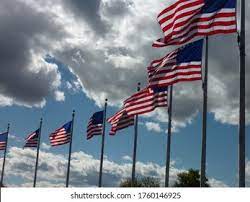 quick and lively; refreshing
e_________
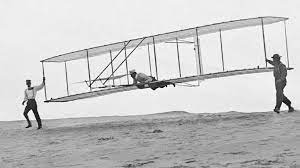 to imagine
i_________
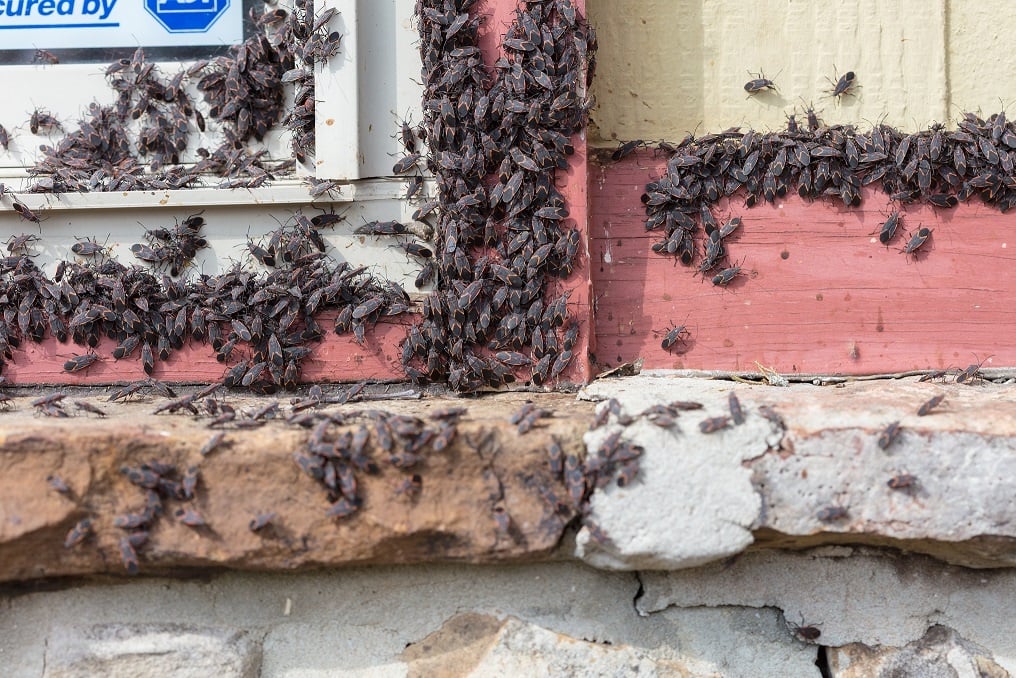 invaded or overrun by pests or parasites
u________
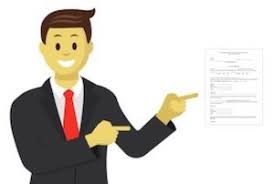 lawyer
to expose or draw out
b________
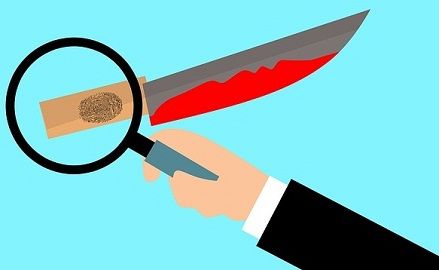 to provide evidence for
m________
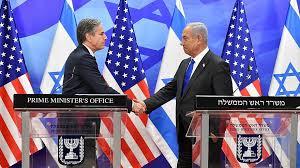 a person that represents his or her government in a foreign country
c_________
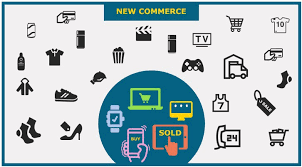 the buying and selling of goods
c____ c____
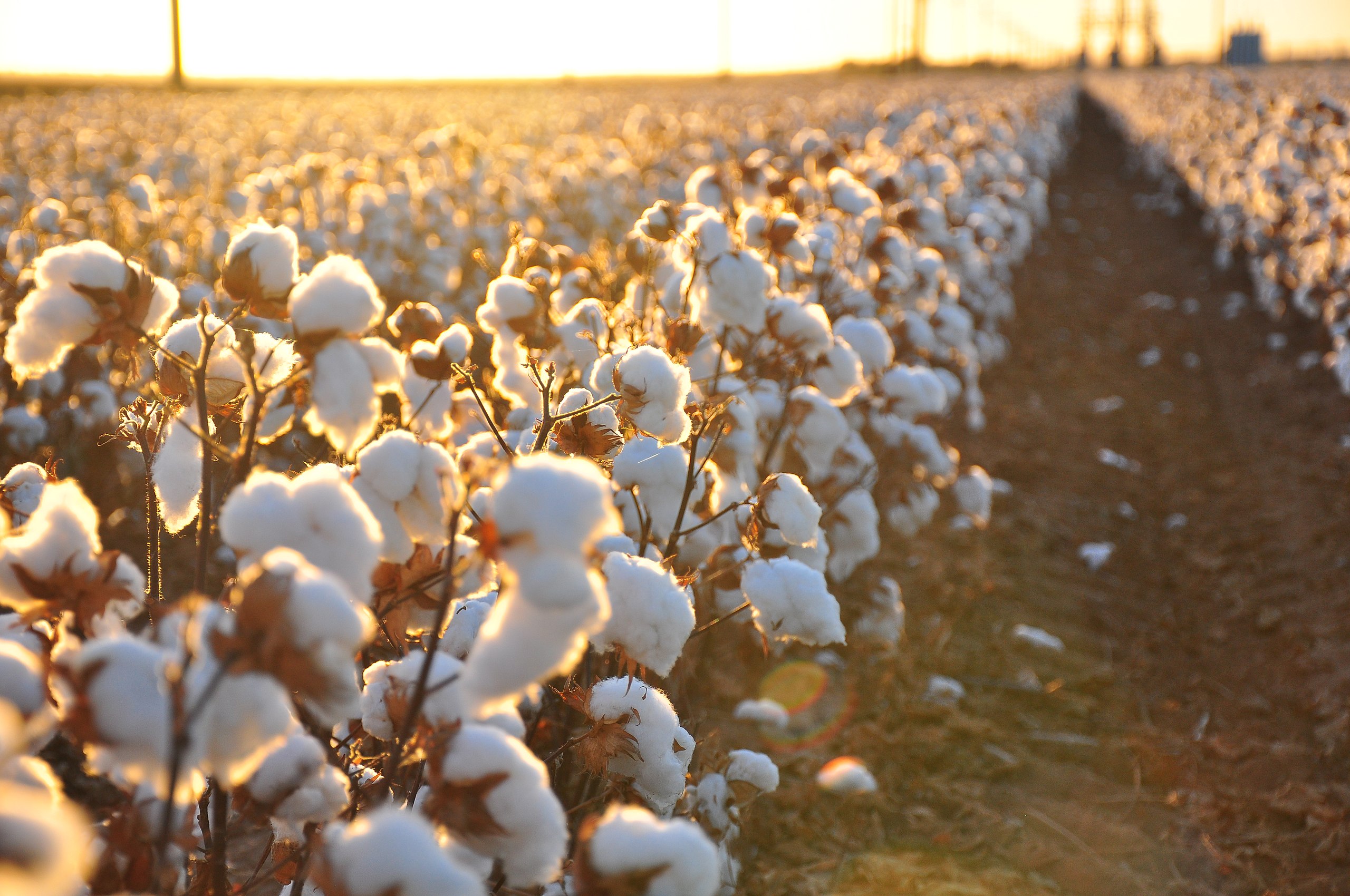 a crop that is grown to be sold to others
h________
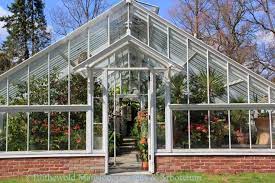 a place that encourages the quick 
development of something
c_________
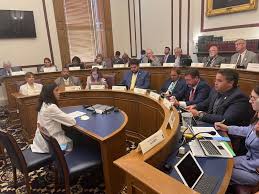 a group of people brought together to make 
a decision or evaluate a situation
d__________
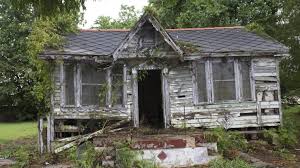 the condition or process of falling apart
c_______
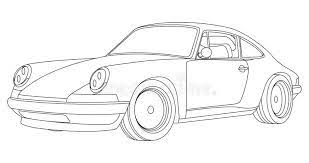 the exterior shape of something
a______
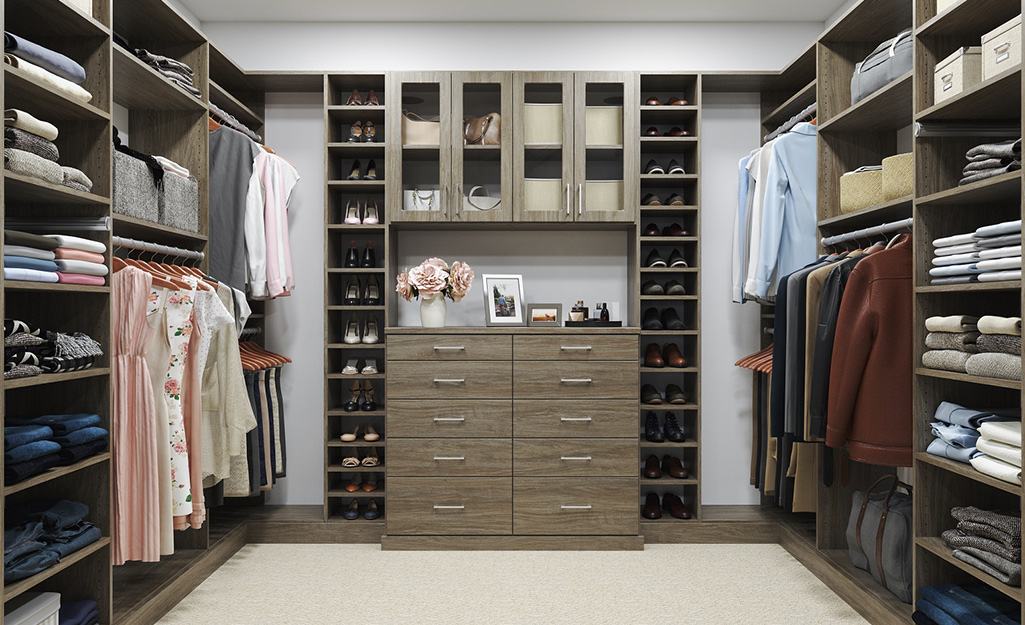 clothing, especially fine or formal ones
m______
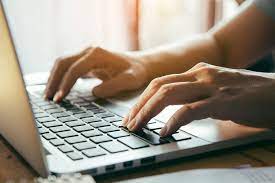 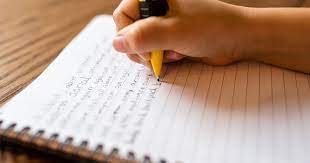 a way of doing something
b_____  g______
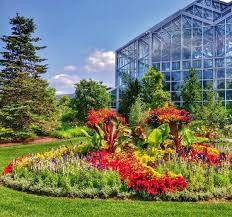 a garden where plants are grown for 
scientific learning and public display
p
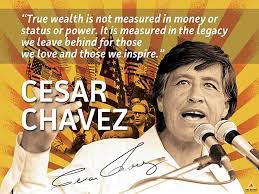 a simple, straight-forward, 
honest way of speaking